Trees 4: B-Trees
Reading: Sections 4.7
1
B-trees: motivation
2
B-trees: motivation
3
B-trees: motivation
Using a larger degree than 2 in tree
If we increase the degree from 2 to C=1024, the height is reduced by a factor of 10.

Reducing the tree height is not a clean-cut winner because the logic to decide which child to go to in each node also gets more complicated
Needs a lot of comparisons to make the decision. For C=1024, if we do binary search over 1024 potential choices within each node, we will still need at least 10 comparisons to make the decision.
4
B-Trees motivation
From the previous analysis, balanced binary tree should be good enough. 

The analysis assumes that computation within a node and accesses new tree nodes are all done in CPU. If the data does not fit in memory, some part of data may be stored on hard disk.

CPU speed is in millions of instructions per second 
3GHz machines
Equals roughly 3000 million instructions per seconds
Typical disk speeds about 7,200 RPM
Roughly 120 disk accesses per second

So accessing disk is incredibly expensive.
So we will be willing to do more computation to organize our data better and make fewer disk accesses: computation with a node is done in CPU, traversal tree nodes may cause disk access (e.g. in database).
5
M-ary Trees
Allows up to M children for each node
Instead of max two for binary trees

A complete M-ary tree of N nodes has a depth of logMN

Example of complete 5-ary tree of 31 nodes
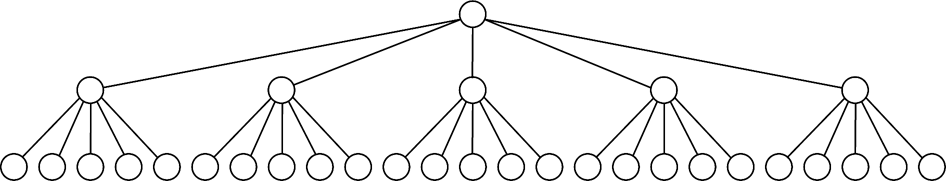 6
M-ary search tree
Similar to binary search tree, except that 

Each node has (M-1) keys to decide which of the M branches to follow.

Larger M  smaller tree depth

But how to make M-ary tree balanced?
7
Balanced M-ary search tree
8
B-Tree (or Balanced Trees)
B-Tree is an M-ary search tree with the following  balancing restrictions
Data items are stored at the leaves
Non-leaf nodes store up to M-1 keys to guide the searching (keys are sorted within a node)
Key i represents the smallest key in subtree (i+1)
The root can either be a leaf, or have between 2 to M children
All non-leaf nodes except the root have between ceil(M/2) and M children
All leaves are at the same depth and have between ceil(L/2) and L data items, for some L.
9
B-Tree Example (M=5, L=5)
All leaves are in the same level
How many children each node must have? How many data each leaf node must have?
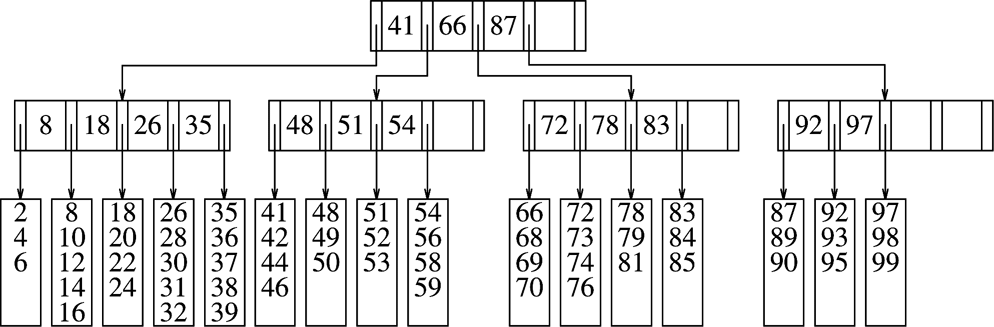 10
B-Tree Example (M=5, L=5)
All data are stored in the leaf nodes only
Data in the non-leaf nodes can be derived from the data in the leaf nodes.
The purpose of the non-leaf nodes is to find the data in the leaf nodes quickly. Such nodes are sometimes called indexing nodes.
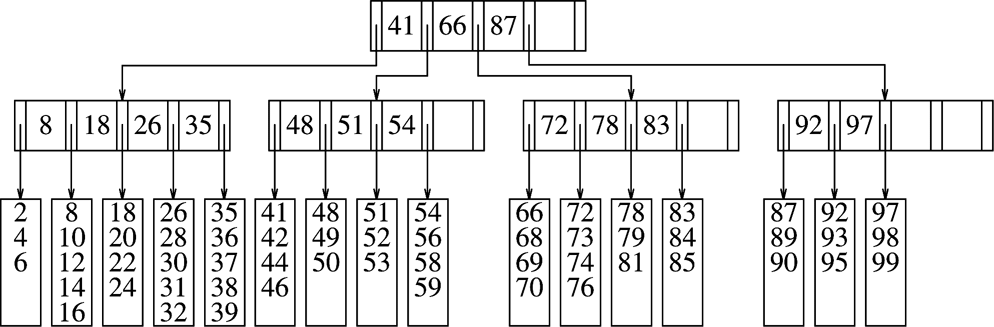 11
B-Tree Example (M=5, L=5)
Given the leaf nodes, logically how to populate the non-leaf nodes?
The data in each non-leaf node are sorted (data are sorted in leaf nodes too).
The i-th key in a node is the smallest data in the i+1 th subtree. 
If the leaf nodes in a B-tree is decided, the whole tree is decided!
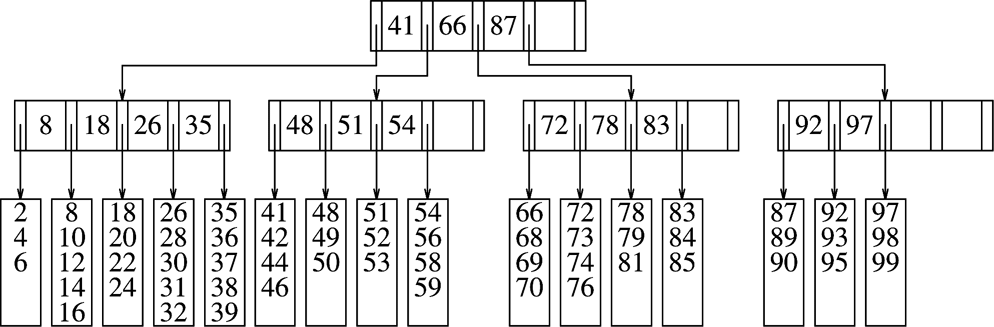 12
B-Tree Example (M=5, L=5)
What is the range of the data in the i+1 th subtree of a node?
The i-th key in a node is the smallest data in the i+1 th subtree.
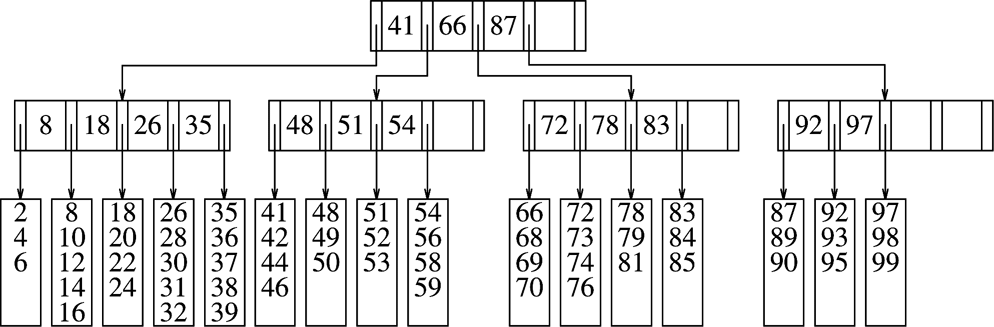 13
B-Tree Example (M=5, L=5)
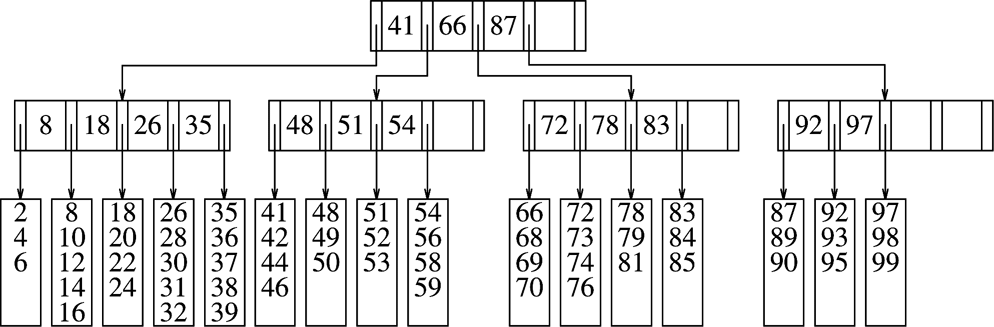 14
B-tree search
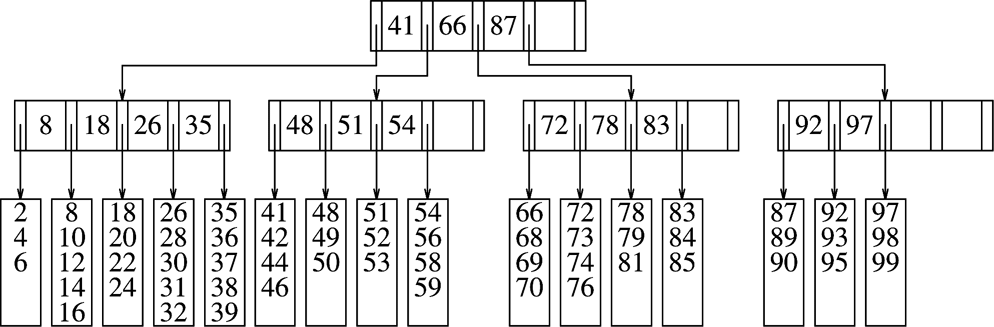 15
B-tree insert
Do a search to find the leaf node where the data is supposed to be
Insert the data into the leaf if there is space.
Otherwise, split the leaf into two (which results in one more entry in its parent node, this in turn may result in parent node to split)
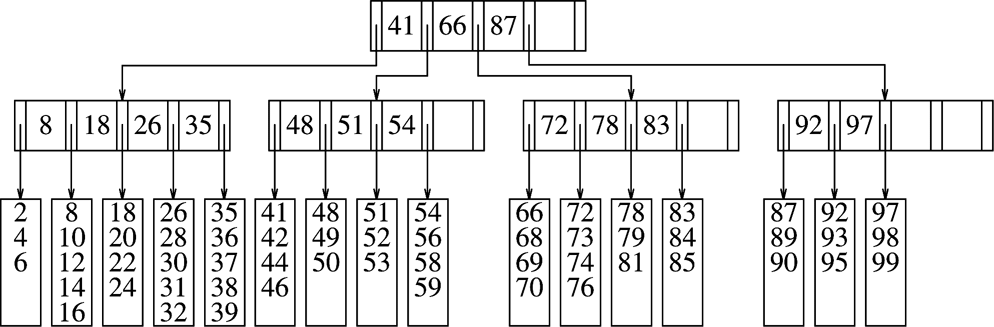 16
B-Tree Example
Insert 57.
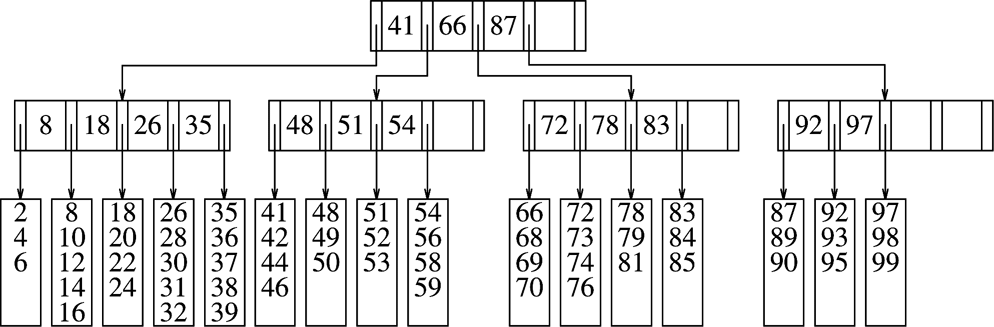 17
B-Tree: Inserting a value
After insertion of 57.  Now insert 55.
18
B-Tree: Inserting a value (cont’d)
Inserting 55. 
Splits a full leaf into two leaves.
Now insert 40?
19
B-Tree: Inserting a value (contd)
Now try to insert 43 and 45: the tree grows!!
20
B-tree delete
21
B-Tree: Inserting a value (contd)
Now delete 99.
22
B-tree: Deletion of a value
Deletion of 99
Causes combination of two leaves into one.
Can recursively combine non-leaves
23
B-tree: Deletion of a value
Deletion of 85: the second level node 
would merge (keep deleting and the 
tree will eventually shrink).
24
Questions
How does the height of the tree grow?
How does the height of the tree reduce?
25
Reading Assignment
Section 4.8
Chapter 5
26